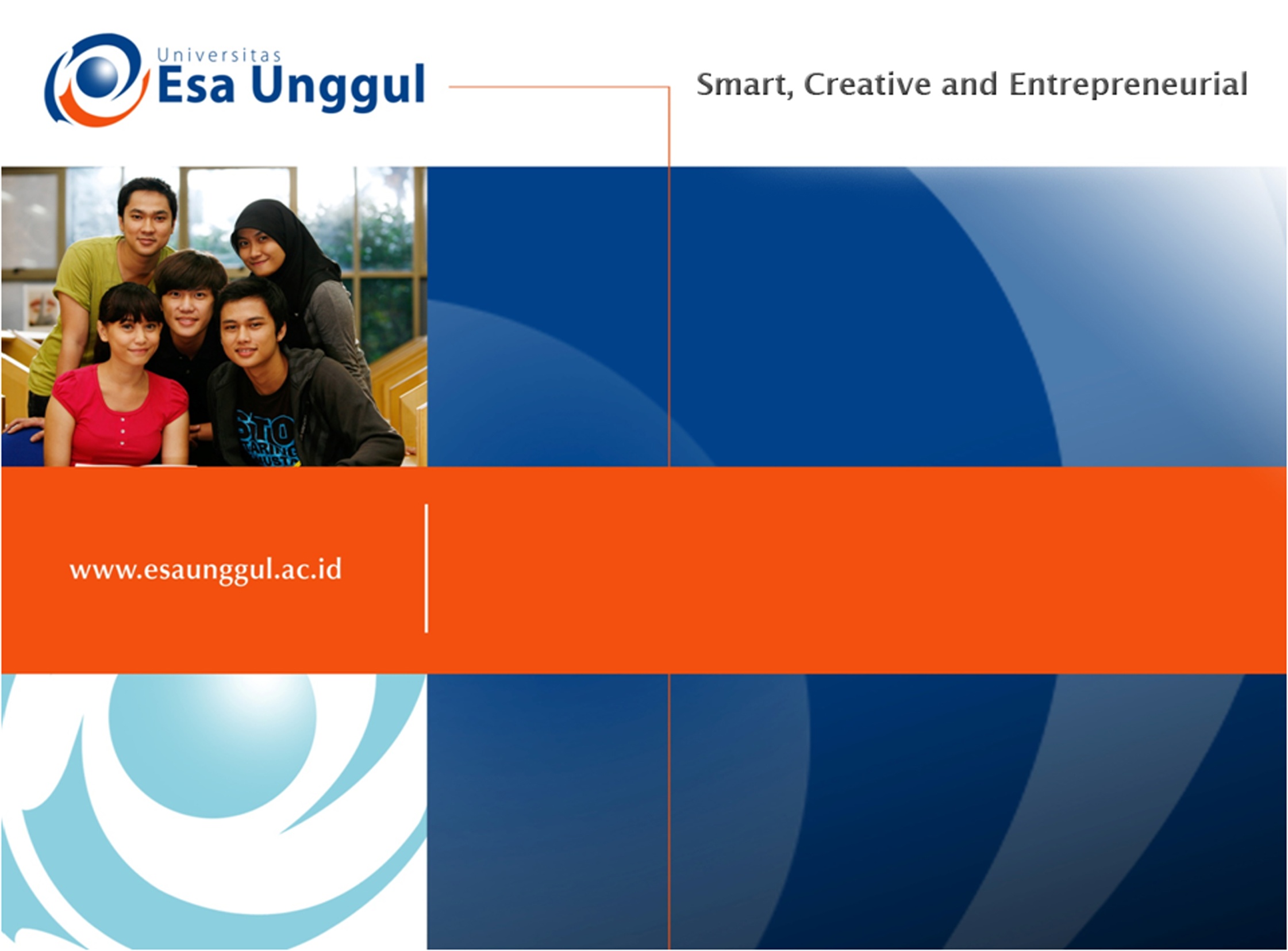 PENGGUNAAN PENGEMBANGAN MEDIA
 PERTEMUAN 5
KHAOLA RACHMA ADZIMA
PGSD FKIP
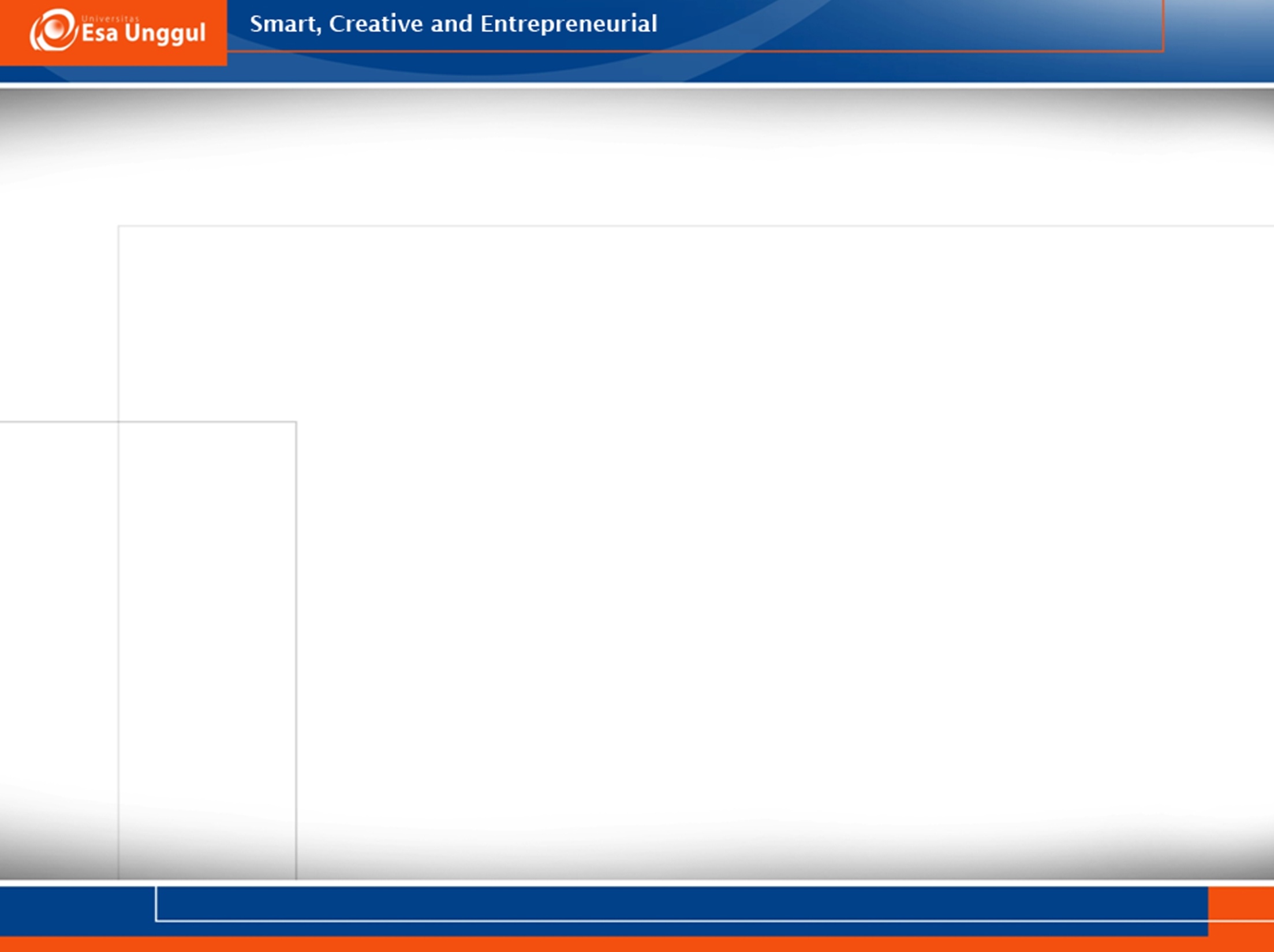 KEMAMPUAN AKHIR YANG DIHARAPKAN
Mahasiswa mampu memahami secara konseptual, prosedural dan kaitan keduanya mengenai penggunaan, evaluasi, dan pengembangan media
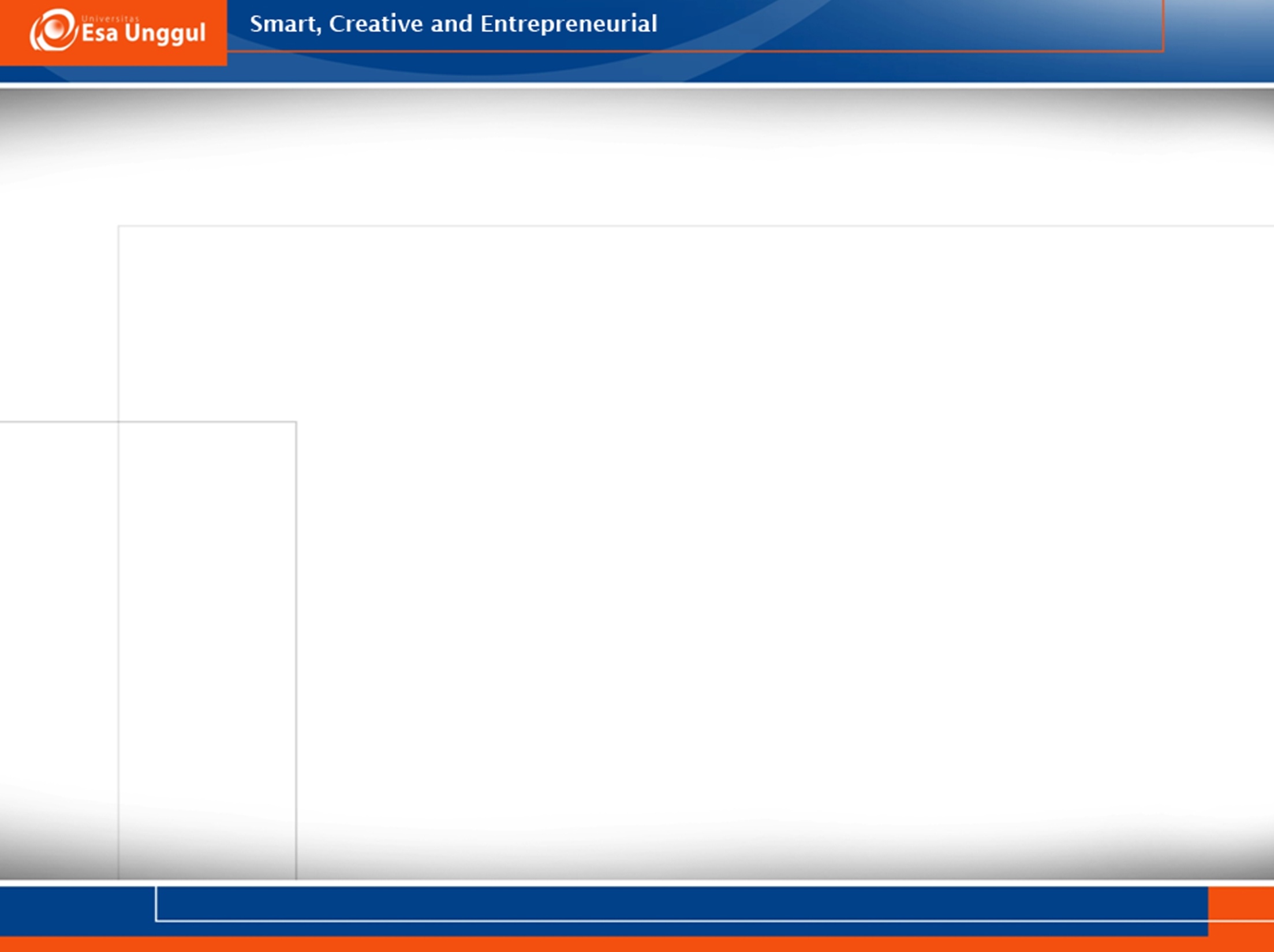 Pemilihan Media Pembelajaran
Kriteria yang perlu dipertimbangkan guru atau tenaga pendidik dalam memilih media pembelajaran. menurut Nana Sudjana (1990: 4-5) yakni :
1.  Ketepatan media dengan tujuan pengajaran
2.  Dukungan terhadap isi bahan pelajaran
3.  Kemudahan memperoleh media
4.  Keterampilan guru dalam menggunakannya
5.  Tersedia waktu untuk menggunakannya 
6.   Sesuai dengan taraf berfikir anak.
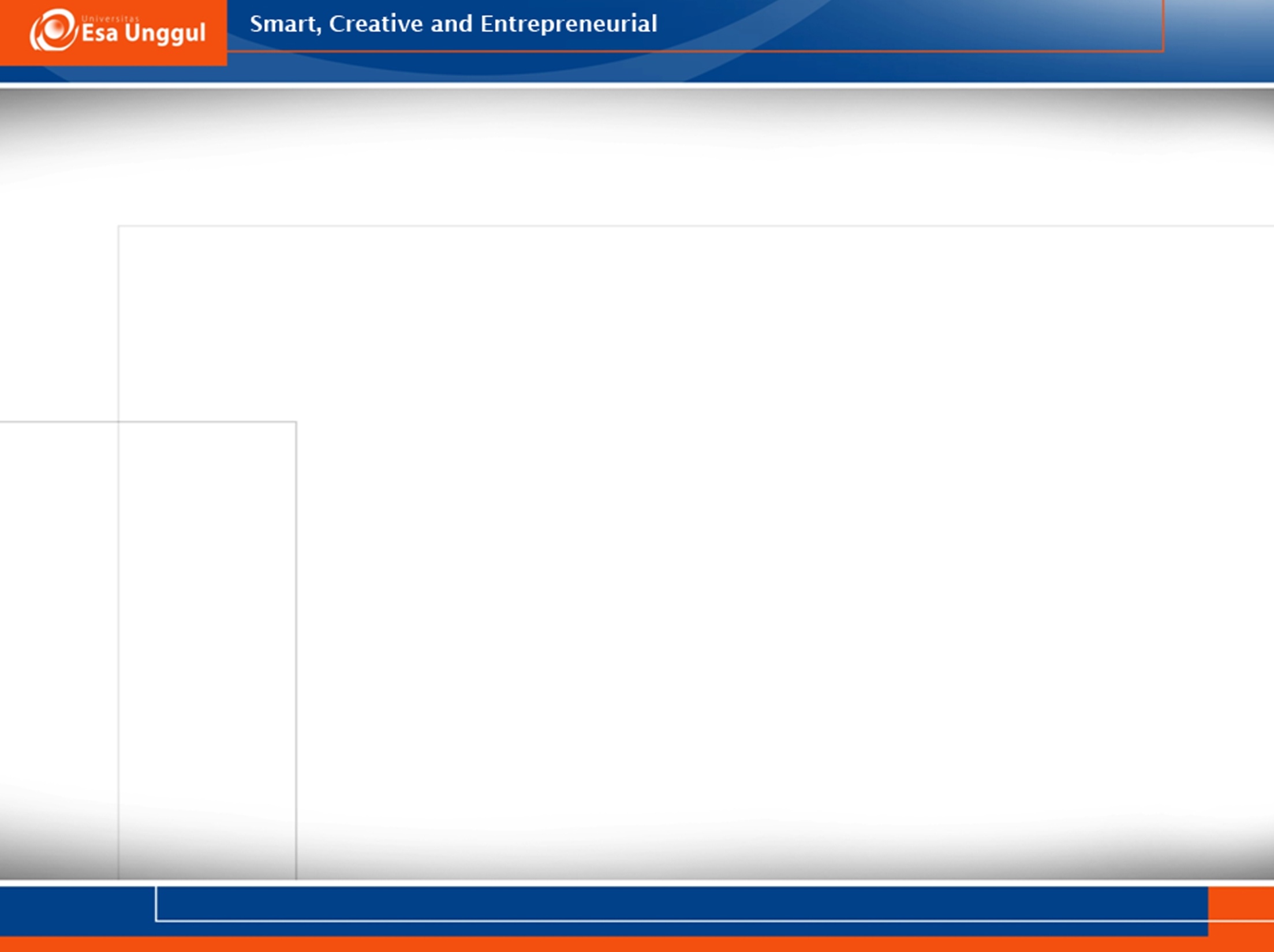 Prinsip Pengembangan Media Pembelajaran
Mengidentifikasi dan mengungkapkan dengan jelas gagasan dan membatasi topik bahasan.
Program yang dikembangkan memiliki tujuan untuk menginformasikan, memotivasi, atau intruksional.
Merumuskan tujuan yang akan dicapai.
Mengevaluasi karakteristik siswa yang akan menggunakan program tersebut.
Menyiapkan kerangka (outline) isi pelajaran.
Mempertimbangkan bahwa media apa saja yang paling sesuai untuk mencapai tujuan.
Membuat storyboard untuk paket pelajaran.
Menyiapkan naskah untuk frame per frame untuk dijadikan penuntun pada saat mengambil gambar.
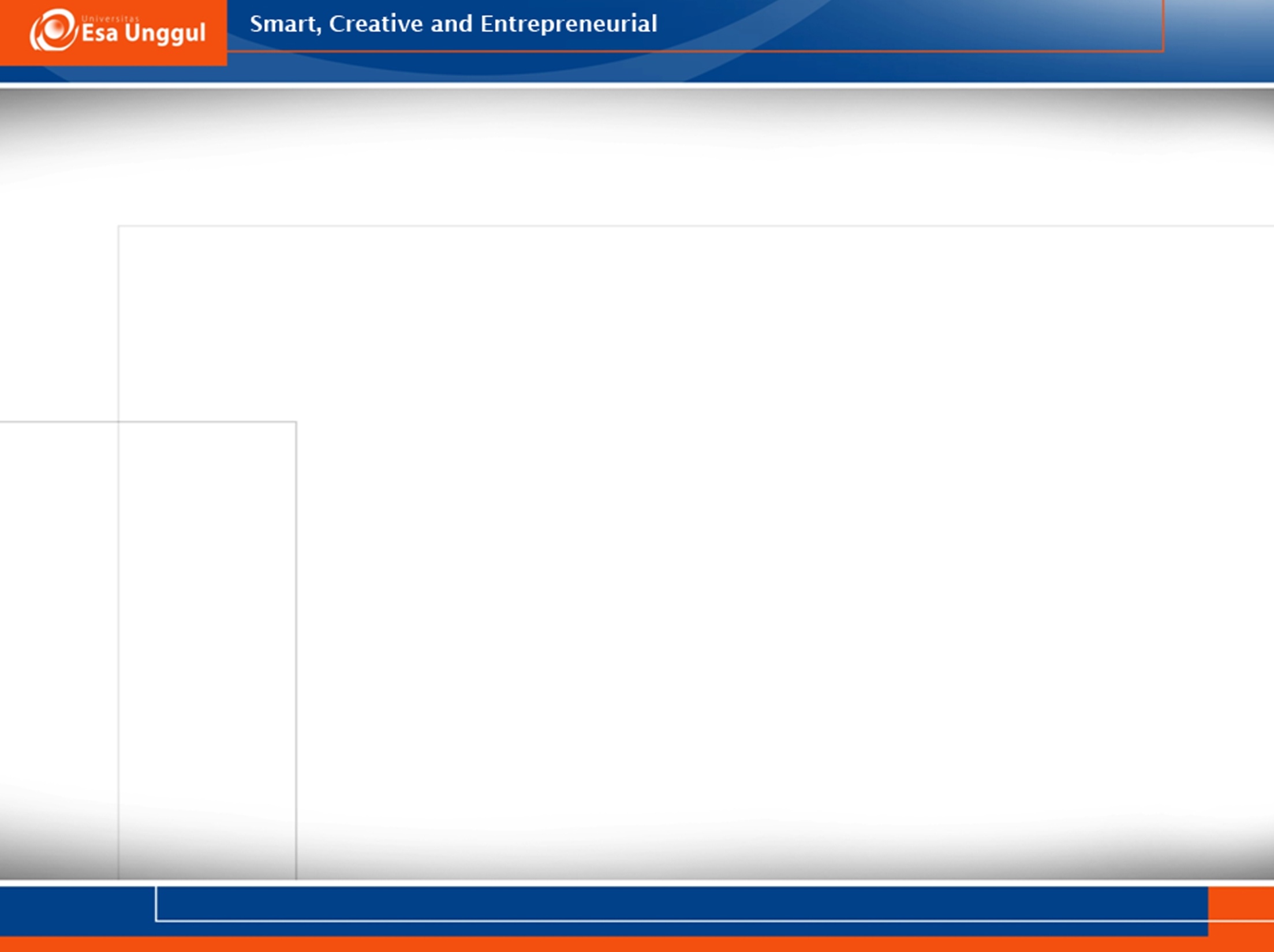 Prosedur Pengembangan Media Pembelajaran
Menganalisis kebutuhan dan karakteristik siswa
Merumuskan tujuan instruksional dan  operasional
Mengembangkan materi pembelajaran
Merumuskan Alat Pengukur Keberhasilan
Menulis naskah Media
Mengadakan penilaian (evaluasi media) dan revisi
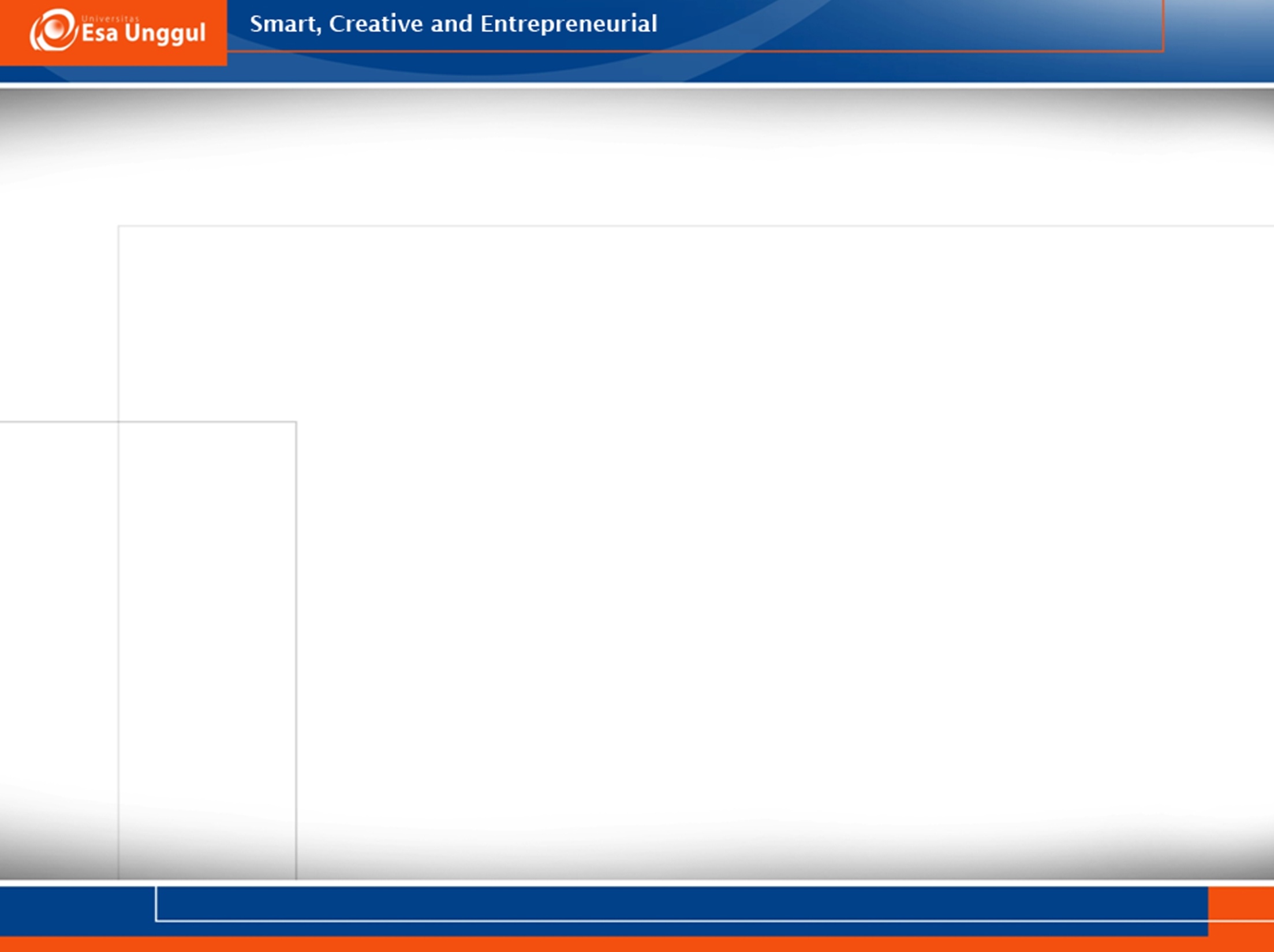